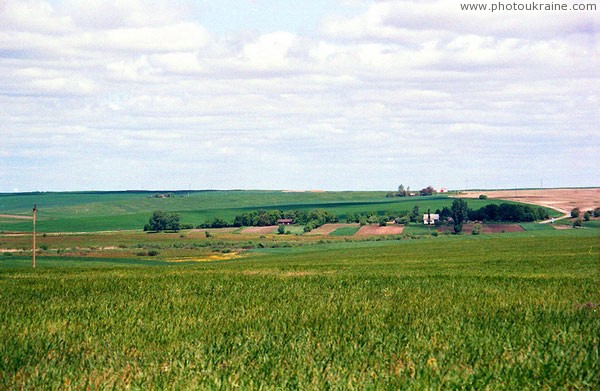 Волинська область
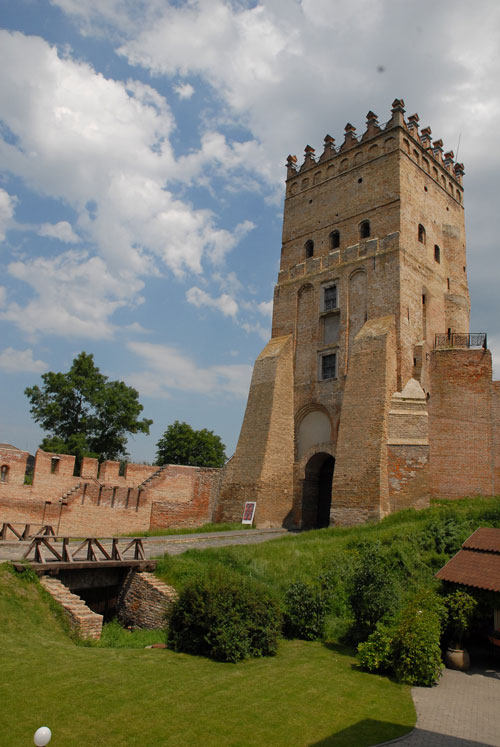 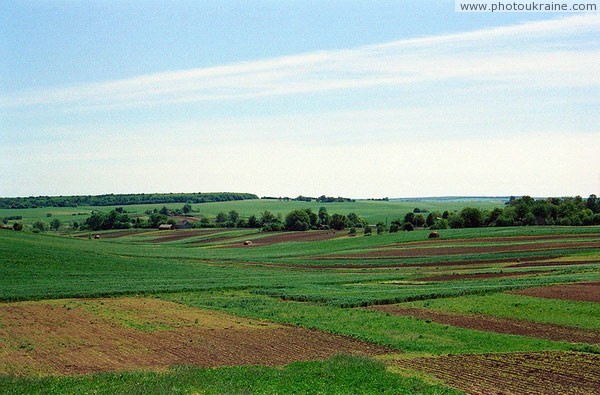 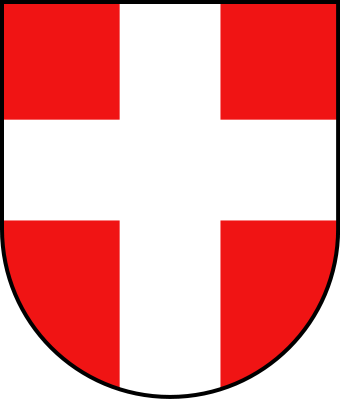 Положення
Воли́нська о́бласть — область на північному заході України в межах Поліської низовини та Волинської височини. Межує на заході з Люблінським воєводством Республіки Польща, на півночі — з Брестською областю Республіки Білорусь, на сході — з Рівненською, на півдні — з Львівською областями України. Всього в межах області пролягає 395 кілометрів державного кордону. На кордоні розташовано 9 пунктів переходу: Устилуг, Ягодин, Ізов, Доманове, Дольськ, Піща, Пулемець, Заболоття.
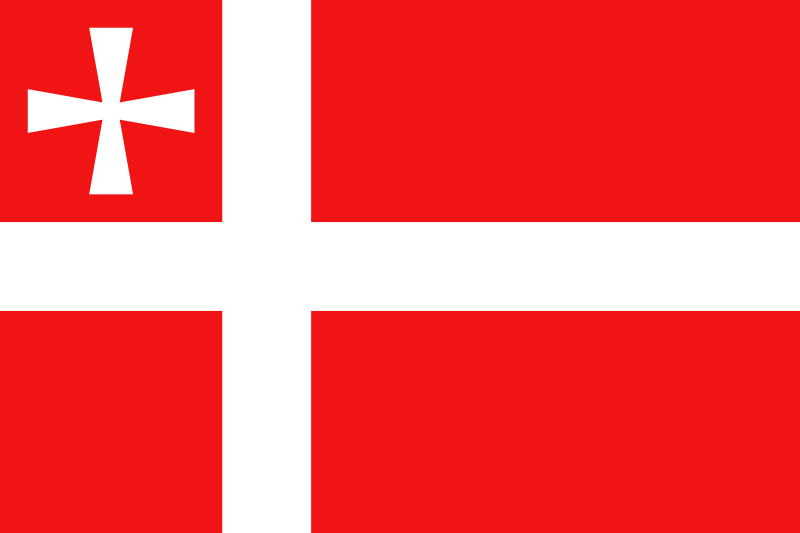 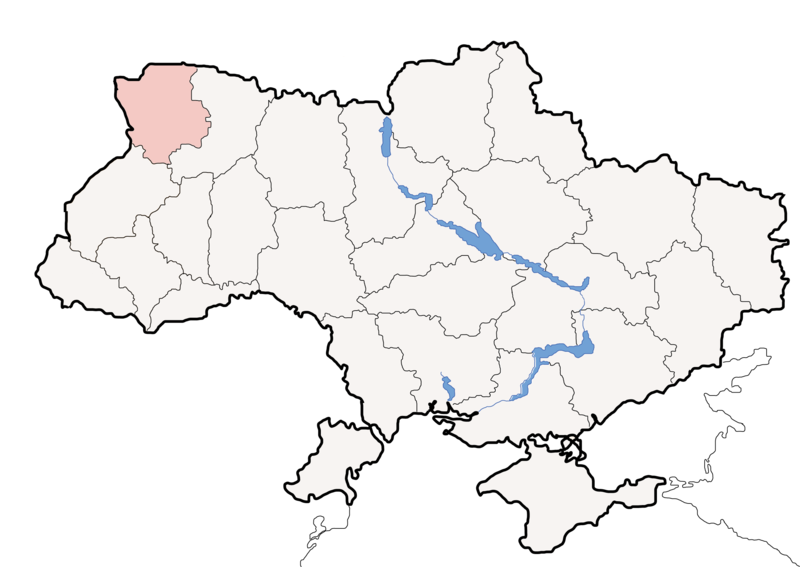 Водоймища
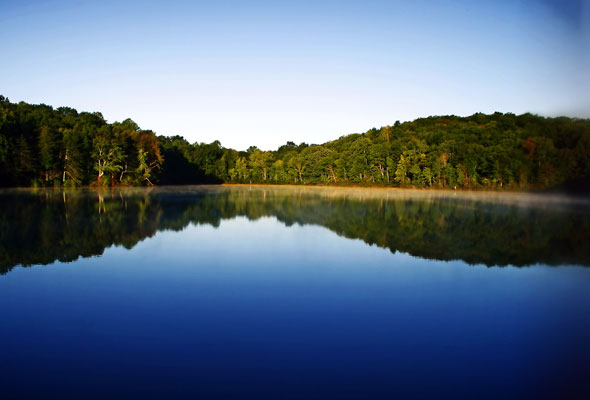 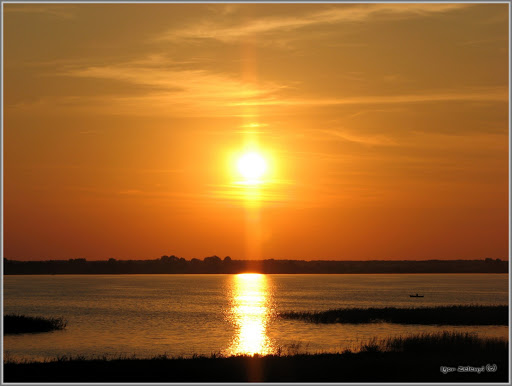 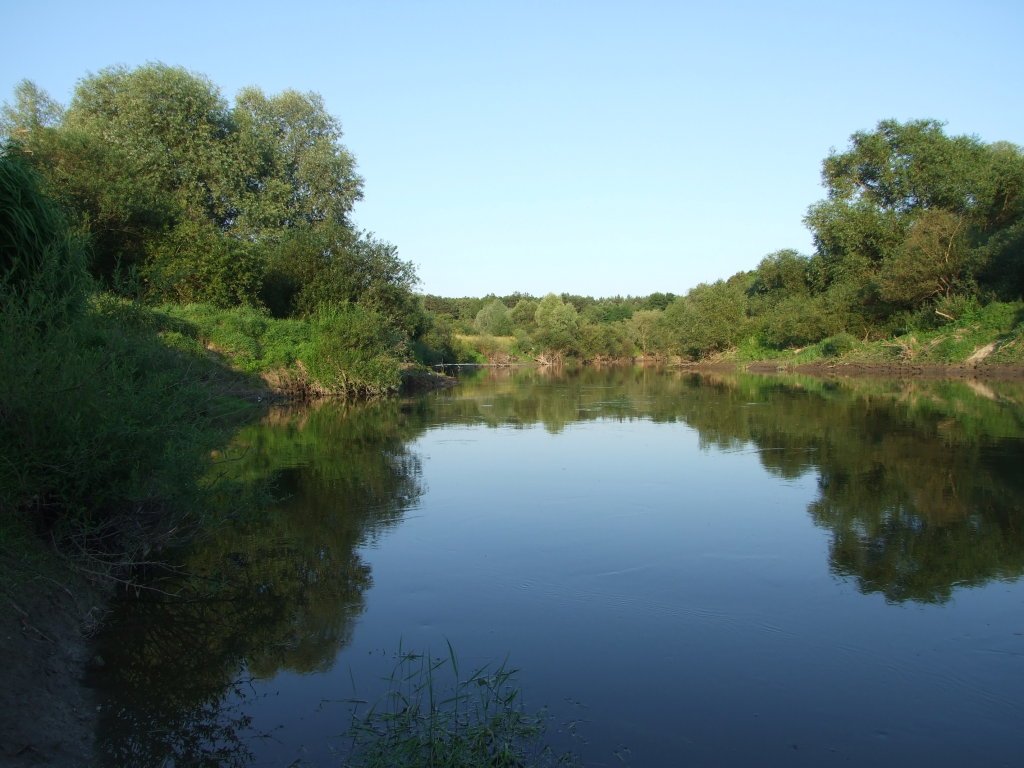 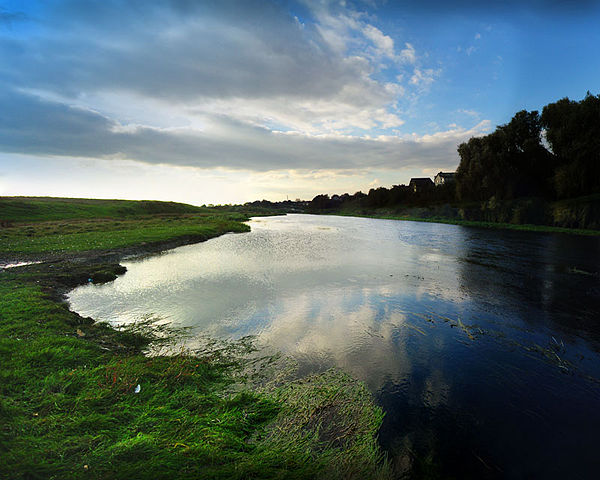 Клімат
Клімат помірно континентальний. Середня температура січня −4 °C, липня +17 °C. Рекордні температури повітря: найвища +38,0 °C (Володимир-Волинський, 11 серпня 1946 р.), найнижча −38,9 °C (Володимир-Волинський, 11 лютого 1929 р.). У середньому за рік випадає 560–620 мм опадів.
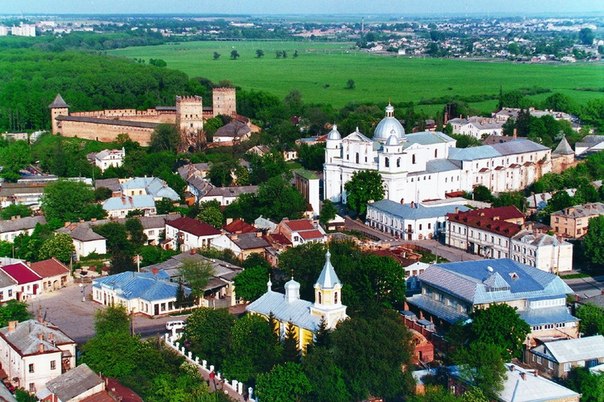 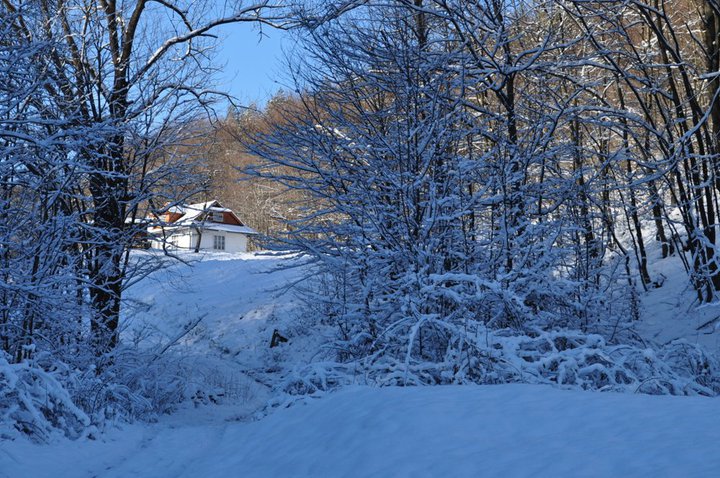 Населення
Національний склад населення Волинської області станом на 2001 рік:
Населення області 1 млн 64 тис. ос., що становить 2,2 % від населення України. у тому числі: міське населення 50,4 %, сільське 49,6 %.
Адміністративно-територіальний поділ
Область поділяється на 16 районів і 4 міста обласного значення. 
Райони: Володимир-Волинський, Горохівський, Іваничівський , Камінь-Каширський, Ківерцівський, Ковельський, Локачинський, Луцький, Любешівський, Любомльський, Маневицький, Ратнівський, Рожищенський, Старовижівський, Турійський, Шацький.
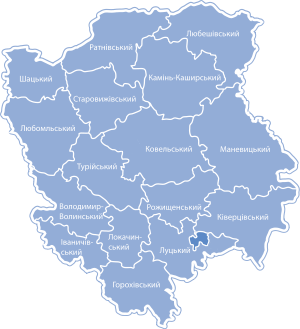 Міста обласного значення:
Луцьк
Володимир-Волинський
Ковель
Нововолинськ
Економіка
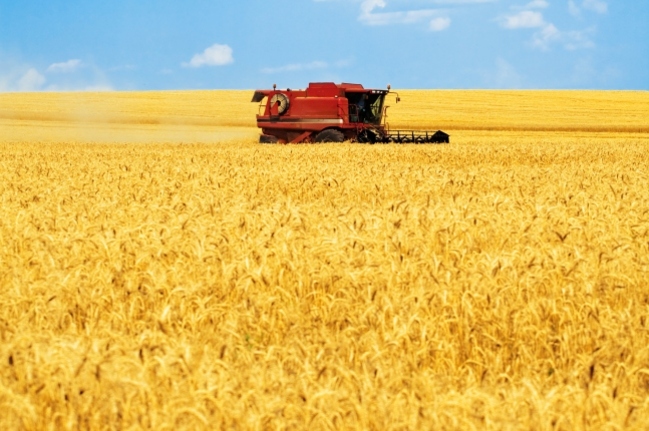 Провідною галуззю економіки Волинської області є промисловий та аграрний сектори. Сільське господарство спеціалізується на тваринництві м'ясо-молочного напрямку, а також на виробництві зерна, цукрових буряків, овочів, картоплі. На недержавній основі зараз виробляється майже вся сільськогосподарська продукція.
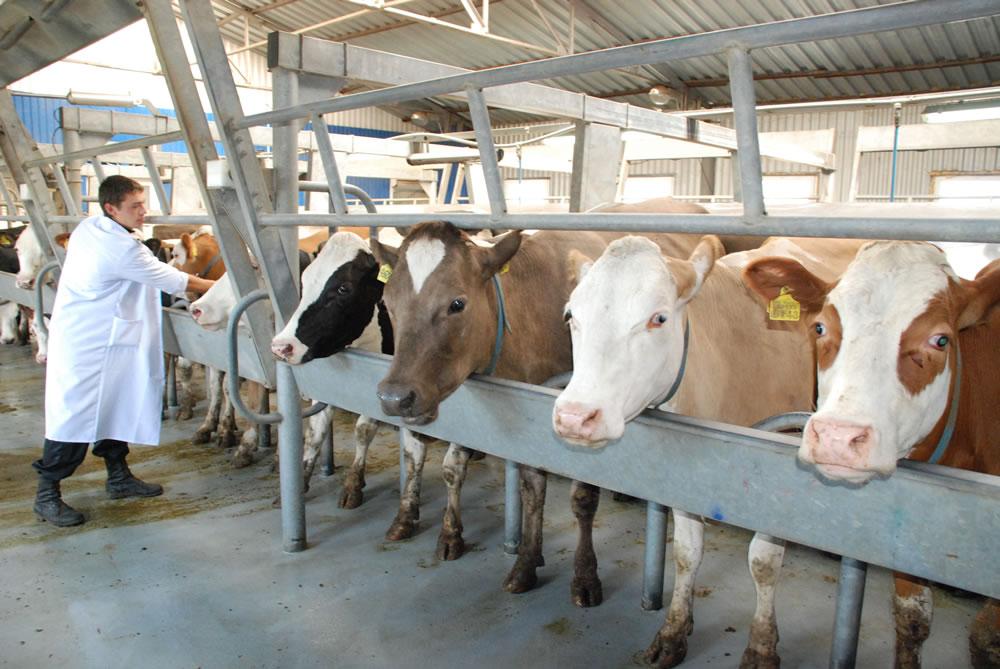 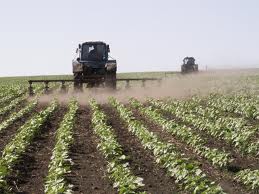 Економіка
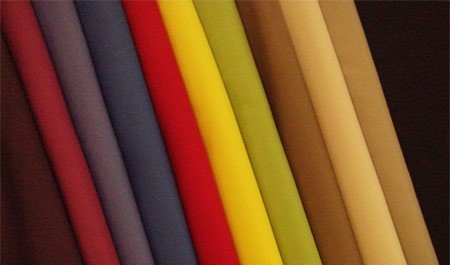 Виробництвом промислової продукції займаються більше 200 підприємств. Провідні галузі — харчова, машинобудування, паливна, хімічна та промисловість будівельних матеріалів. На підприємствах області виробляються автомобілі, автобуси, підшипники, водолічильники, машини для тваринництва і кормовиробництва, вироби із пластмас, тканини, лінолеум, руберойд, цегла будівельна, меблі, кондитерські, макаронні, ковбасні 
та горілчані вироби, консерви.
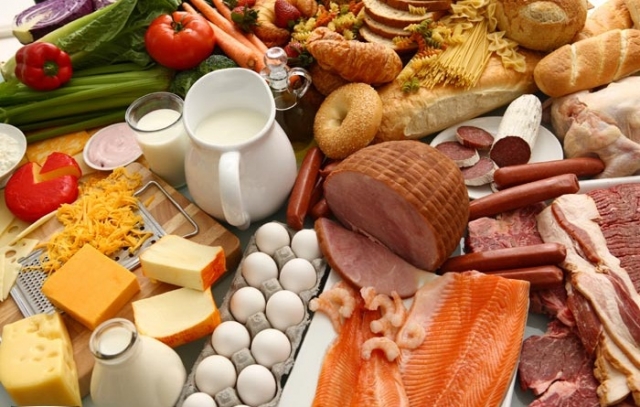 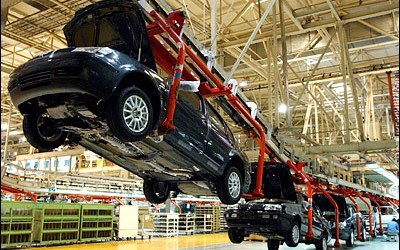 Економіка
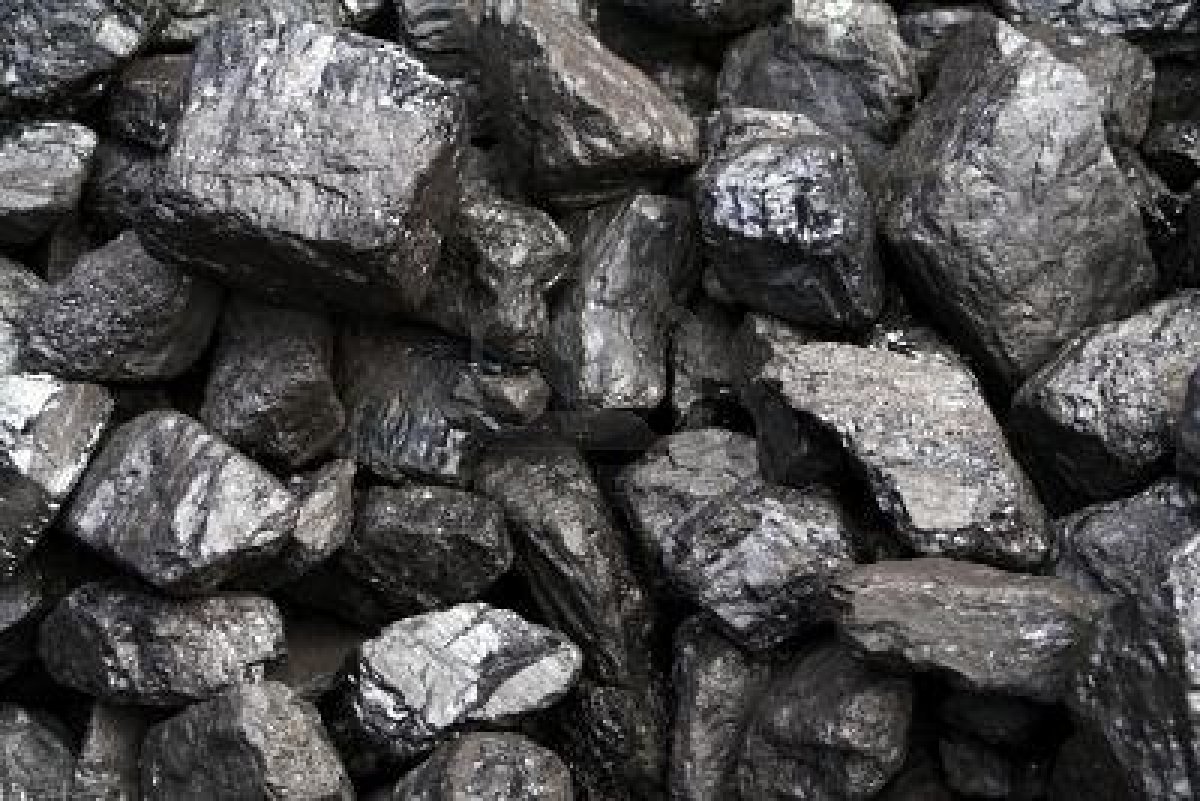 Мінерально-сировинна база області представлена такими корисними копалинами, як кам'яне вугілля, природний газ, фосфорити, мідь, камінь будівельний, крейда будівельна, гелій. Крім того, добуваються торф, цегельно-черепична сировина, пісок будівельний та скляний, цементна сировина.
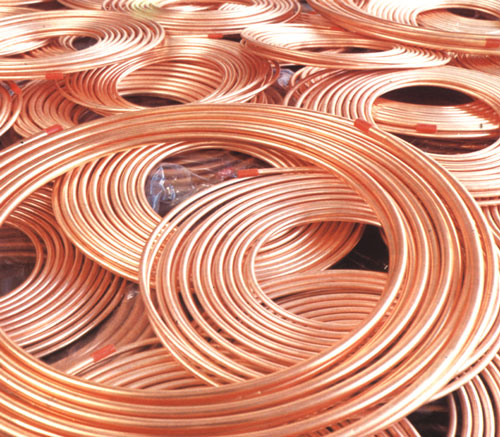 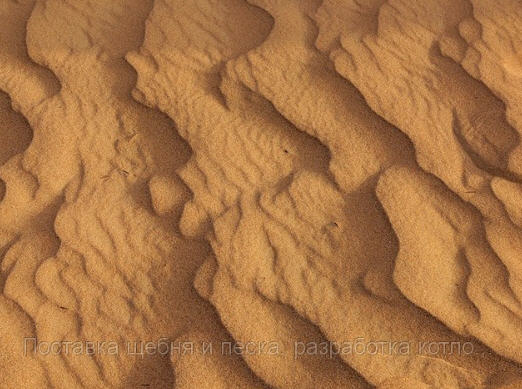 Імпорт та інвестиції
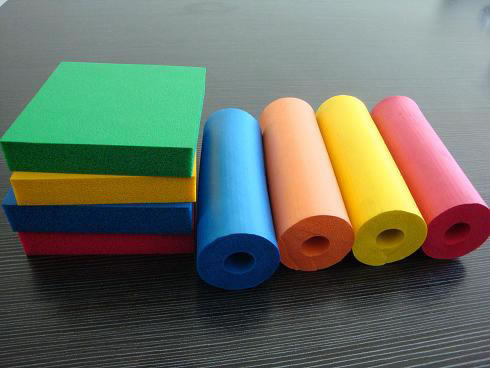 Найбільшу частку в переліку виробів, реалізованих за кордоном, займають мінеральне паливо, машини й устаткування, нафта та продукти її переробки, продукція тваринництва. 
У структурі імпорту провідне місце належить паливно-мастильним матеріалам, пластмасам і каучуку, транспортним засобам, машинам, устаткуванню та електротехнічному обладнанню.
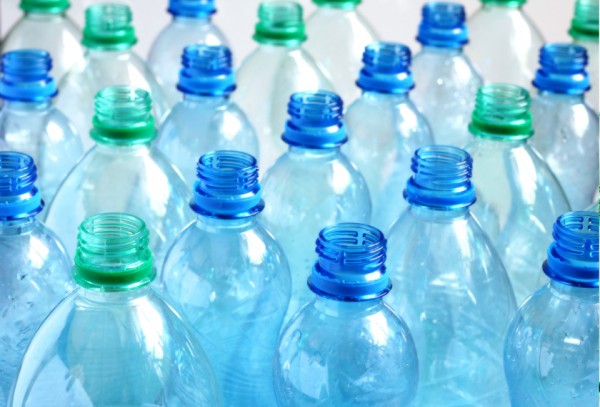 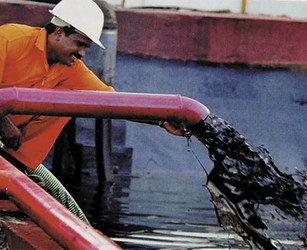 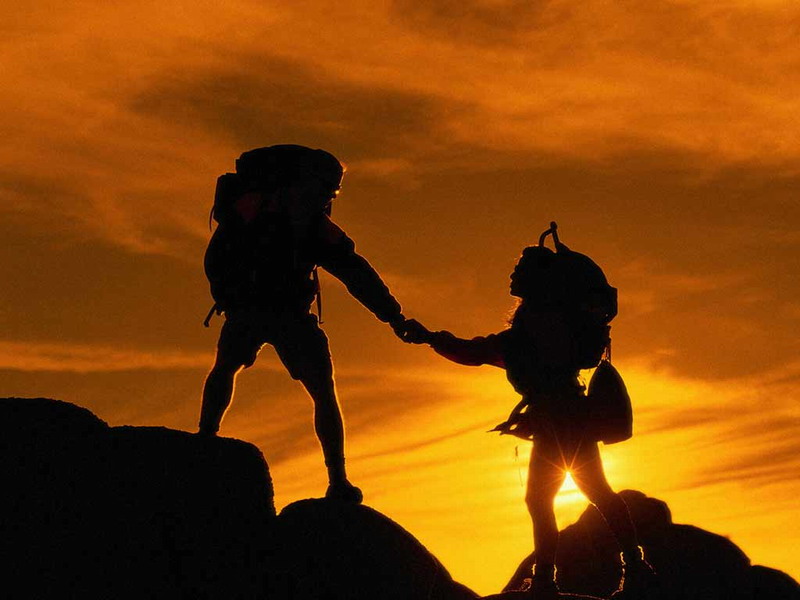 Туризм
В області на державний облік узято 495 пам'яток архітектури та містобудування, 149 археології, 1282 історії, 35 монументального мистецтва. До Списку історичних включено 20 поселень: Берестечко, Володимир-Волинський, Голоби, Головно, Горохів, Іваничі, Камінь-Каширський, Ковель, Луків, Луцьк, Любешів, Любомль, Олика, Ратне, Рожище, Стара Вижівка, Турійськ, Устилуг, Цумань, Шацьк.
Визначні пам'ятки
Костел Розіслання Апостолів (1718–1755), Володимир-Волинський
Зимненський Святогорський Успенський монастир (Х-ХІ ст.), Зимне, Володимир-Волинський район
Успенський собор (з чудотворним образом Зимненської Божої Матері) (1495), Зимне, Володимир-Волинський район
Свято-Миколаївська церква (1601), Лудин, Володимир-Волинський район
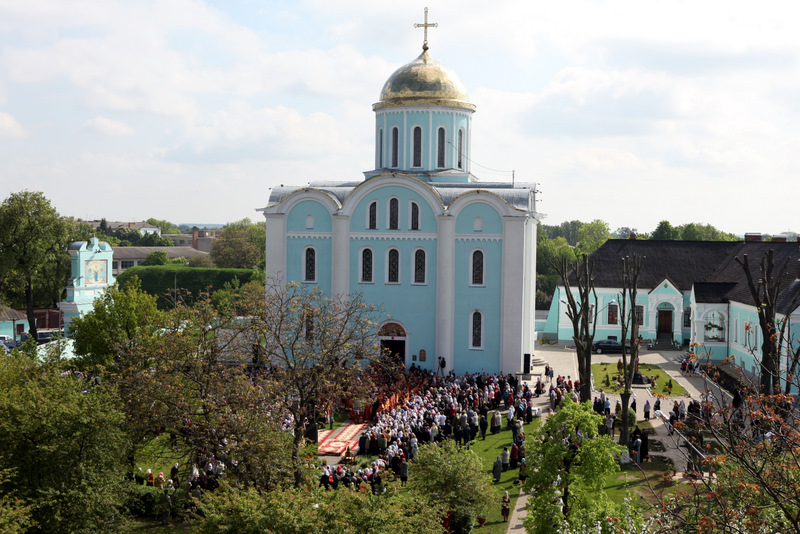 Успенський собор (1157–1160), Володимир-Волинський
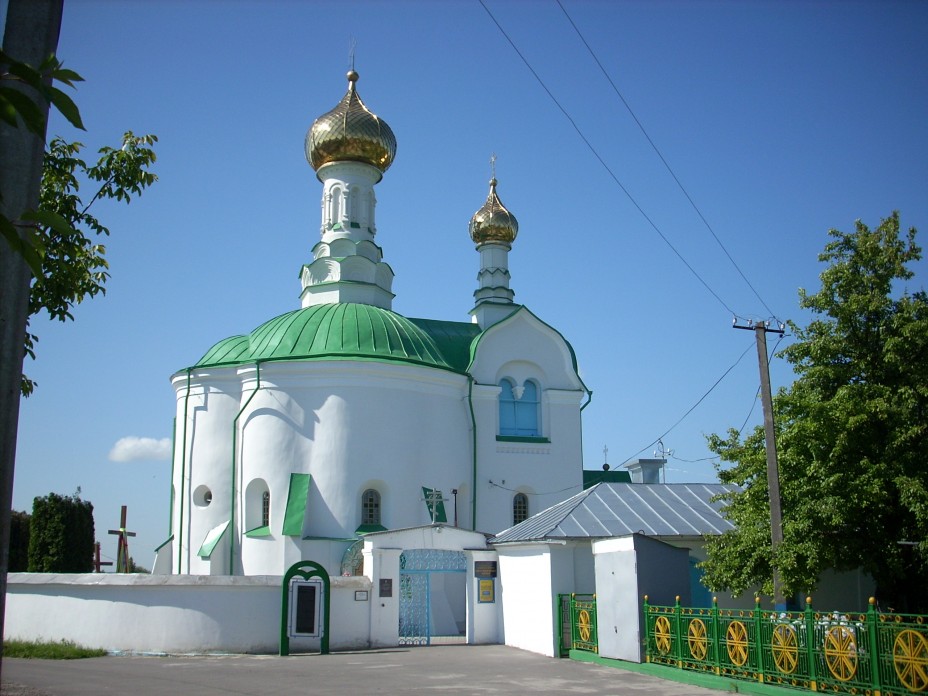 Васильківська церква (XIII–XIV ст.), Володимир-Волинський
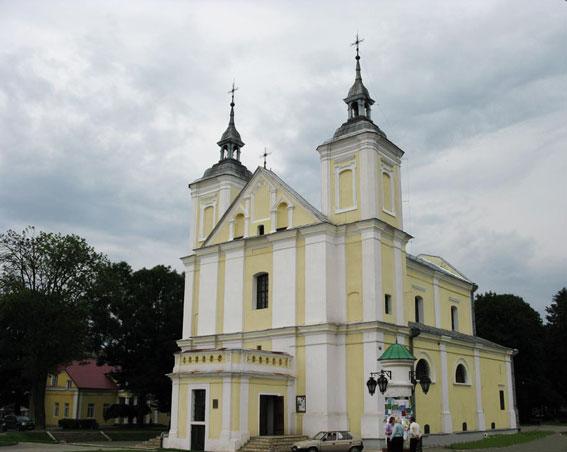 Костел Йоакима і Анни (1752), Володимир-Волинський
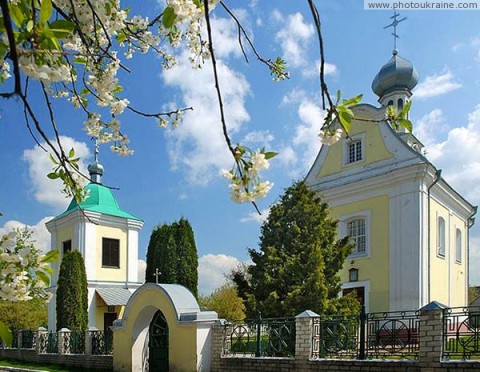 Миколаївська церква (1780), Володимир-Волинський